Operational Psychology
Kieran Dhillon, PsyD, ABPP
Maj, USAF
Disclaimer
Information and opinions expressed by Maj Dhillon and other military/government employees providing lectures are not intended/should not be taken as representing the policies and views of the Department of Defense, its component services, or the US Government.
Overview
Operational Psychology
Support Roles
Intelligence
Behavioral Science Consultation 
SERE Psychology
Operational Psychology
The end state goal of Ops Psych interventions is RTD of svc mbrs
Operational Psychology
The actions by mil psychs that support the employment and/or sustainment of mil forces to attain strategic goals in a theater of war or operations by leveraging and applying their psych expertise in helping identify enemy capabilities, personalities, and intentions
Facilitating and supporting intel ops
Designing and implementing assessment and selection programs for special and high risk msns
Provide an operationally focused lvl of MH support
Ops Psych
Apply psych expertise to enhance combat effectiveness or mitigate risk
Supports the operational and strategic arts of war
Out of the box thinking, support novel conditions, req sound ethical and legal decisions
Innovation based on sound theory and empirical support
Ops Psych
Responsibility to learn/understand the mil org
Operate in the human dimension of warfare
Leaders
Followers
Morale of the force: Most important intangible element 
Battlefield courage
Resiliency
Hardiness
Help CCs understand how battlefield stress affects our and enemy’s will to fight
Family support
Ops Psych
Ends—mil objectives 
How can psychologists employ expertise to help combatant commanders reach strategic goals?
Ways—Methods of applying mil force 
What psych resources or products support actions used to reach strategic goals?
Means—Mil resources needed 
How can ops psych help commanders use psychological resources needed for actions that support strategic goals?
Support Roles
Intelligence Operations
Dev strategic lvl understanding of mil intel 
Integrate ops psych processes at nat’l lvl intel
Be integrated and accessible to various intel ops
Have SA on planning provide psych products
Competence in indirect assessment—similar to criminal profiling
Support Roles
Counterespionage
Determine vulnerability for recruitment or betrayal
Human nature, needs, motives
Enemy characteristics
Morale, surrender probability, will to fight
Integrate cultural and psychological characteristics
Leader characteristics
Support Roles
Behavioral Science Consultation
Consultation in detention and interrogation ops
Use ethical foundation to make decisions
Maintain self awareness, self reflection
Resolve ethical dilemmas in face of variety of cultural and political contexts
Appear at odds with traditional clinical role
Support Roles
Presidential Task Force on Psychological Ethics and National Security (PENS)
Initiated by APA
Recognize roles of psychologists and ethical complexity in operational settings
Psychologists do not engage, direct, support, facilitate, or train in torture or other cruel, inhuman or degrading treatment
Psychologists have an ethical obligation to be alert to & report acts to authorities
Engaging in consultative advisory roles in intel gathering and interrogations requires adherence to APA Ethics Code
Ops psychs in position ensuring processes are safe and ethical for all
Support Roles
Zimbardo’s Stanford Prison Study
Demonstrated healthy well adjusted individuals in guard role could become negative, hostile, abusive, and dehumanizing 
Demonstrated healthy well adjusted individuals in a prisoner role could become overly compliant, docile, conforming, depressed, anxious, sad, and enraged
Characteristics manifested in <6 days ending study
SERE
Zimbardo study significant influence on survival schools
Survive Evade Resist Escape
Schools in all USAF, USA, and USN
Prepare high risk for capture personnel
Aviators, special forces, intelligence, snipers, etc.
SERE
Prisoners of War (POWs)
Brutality, torture, coercion, loneliness, isolation, deprivation, malnutrition, exploitation
Goal to make POW dependent on captor to maximize exploitation
Higher rates of emotional and physical trauma, PTSD, and other MH conditions (adjustment d/o, ETOH abuse, depressive disorders, anxiety disorders, binge eating, relationship probs, GI, musculoskeletal issues, premature aging
SERE
WWII POWs
~50% dev PTSD w symptoms throughout lifetime 
High mortality rates, cognitive difficulties (memory, spatial, planning, impulse control)
Highest POW death rate for Americans captured by Japanese
Korean War
88-96% experienced MH condition related to captivity
40% of the 7,000 US POWs died in captivity
21 svc mbrs agreed to stay in Korea signing false confessions resulting from physical and psych torture
SERE
Korean POWs and senior ldrs invested in better trng
1st survival school by AF in 1961, Spokane, Wa
Navy school 1962, desert Coronado, Ca, winter Maine; coined “SERE” 1970
Army 1963, Ft Bragg NC
SERE
Prior to Korean war, svc mbrs advised to give Big 4 nothing more
Name, rank, svc number, birth date
Difficult to maintain over years of interrogation without antagonizing enemy or betraying country
SERE
Vietnam POWs aided SERE school by teaching students about their experiences
SERE school curriculum standardized among branches by 1980
Joint Personnel Recovery Agency (JPRA)
USAF appointed executive agent of military code of conduct training
[Speaker Notes: Torture, threats of execution, keeping the faith, maintaining hope, interrogations, physical injury, communication w fellow POWs]
Code of Conduct
Article I
I am an American, fighting in the forces which guard my country and our way of life. I am prepared to give my life in their defense.
Code of Conduct
Article II
I will never surrender of my own free will. 
If in command, I will never surrender the members of my command while they still have the means to resist.
Code of Conduct
Article III
If I am captured, I will continue to resist by all means available. I will make every effort to escape and aid others to escape. I will accept neither parole nor special favors from the enemy.
Code of Conduct
Article IV
If I become a prisoner of war, I will keep faith with my fellow prisoners.I will give no information or take part in any action which might be harmful to my comrades. If I am senior, I will take command. If not, I willobey the lawful orders of those appointed over me, and will back them up in every way.
Code of Conduct
Article V
When questioned, should I become a prisoner of war, I am required to give only my name, rank, service number, and date of birth.  I will evade answering further questions to the utmost of my ability.  I will make no oral or written statements disloyal to my country and its allies or harmful to  their cause.
Code of Conduct
Article VI
I will never forget that I am an American, fighting for freedom, responsible for my actions, and dedicated to the principles which made mycountry free. I will trust in my God and in the United States of America.
SERE School
Return with Honor
Week 1: academics
Survival, evasion skills
Week 2: field
Land Navigation skills, locate potable H20, hunt/trap small animals, build small shelters, differentiate poisonous and edible plants
Experience hunger, uncertainty, fatigue, and discouragement
Begin evasion phase, are captured and sent to mock POW camp
Most physically and psychologically demanding portion
SERE Psychologist
Demanding environment
Shift from instruction to intervention
Extreme environment (-20⁰-125⁰F)
Complete training enabling greater empathy and understanding of POW experience
Evaluator 
Safety Observer
Educator
Consultant and Researcher
Repatriation
Evaluator
A&S for SERE instructor suitability
Mock captor, interrogator, guard roles
Ordinary people capable of cruelty left unchecked
Monitor behaviors outside of trng environment
Stanford Prison study
Behavioral Drift monitoring (diffusion of responsibility, dehumanizing actions, reliance on anonymity for decreased accountability
30 yrs old, 15 yrs of svc, married, highly decorated, top performer in prev unit, negative history for legal, substance abuse, discipline issues
High need for achievement, high frustration tolerance, extroverted, tolerates scrutiny of constant oversight and observation
Safety Observer
System must maintain physical and psych health of all participants w consistent monitoring and systematic eval of the process itself
Emotional/physical distress necessary for trng requires strict safety protocols and sophisticated approximation of actual imprisonment strategies:
Isolation
Deprivation
Abuse
Interrogation
Educator
For instructors on dangers of role play: role immersion, ethics, Stanford prison study findings
Teach safety observers what to look for in instructors and students
Teach trainees normal reactions to uncontrollable stress (dissociation, hallucinations, illusions, crying, negativity, fear, somatic complaints, memory problems) and their expected duration
Successful POWs: big sense of humor, positive, strong faith in each other, God, country, internal locus of control, higher education lvl, reframe situations
Consultation/Research
Realistic trng enhances ability to perform real world
Stress inoculation
Validate Training Parameters
SERE does induce real world lvls of stress
Most students recover normally mentally and physically
Consultation/Research
Poor Performance under stress indicators:
Low Neuropeptide Y (NPY), high heart rate variability, baseline symptoms of dissociation
Good Performance under stress indicators:
High DHEA and NPY
Clear headed under stress, more accurate memories
Research Areas
Identify undercover operatives in detention setting; improve intelligence gathering
Male/Female differences (ex. Males and Females w prev trauma (death prospect) dissociated more)
Dissociation positively related to somatic complaints
Repatriation
Personnel Recovery
Critical element in DoD ability to fulfill its moral obligation to protect its personnel, prevent their exploitation, and reduce potential of captured personnel as leverage against US
Personnel Recovery (PR)
4 Types of PR
Isolated personnel
Those supporting a mil msn and are temporarily separated from unit in environment req evasion and survival or resistance and escape if captured
Combat Search and Rescue (CSAR)
Trained mil forces recover isolated personnel not yet detained
Unconventional Assisted Recovery
Special Forces contact, authenticate, and extract personnel from enemy forces—dangerous
Negotiated Release
Marked by diplomatic initiatives between governments
Repatriation
Begins after PR
Bridges contexts of captivity and being back in US
Well being (physical, psychological, spiritual and legal rights) paramount
Restore health of isolated w psych decompression—facilitate recovery of pride & personal dignity, restore confidence in self and country
Repatriation Phases
Phase I:
Begins when personnel returned to US control
Met by Ops/SERE psych, unit mbr, Os from medical, chaplain, legal, public affairs
Transport to designated safe area
Depending on severity and length of isolation:
May be immediately RTD (BICEPS like PIE model)
Brevity, Immediacy, Centrality, Expectancy, Proximity, Simplicity
Or then transition to Phase II
Repatriation Phases
Phase II:
Transport to major mil med center in region
Psych assessment of status and needs of mbr
Educate on what to expect for both mbr and CC
Recommend moderation of activities, public/family exposure to aid proper decompression
Lessons learned
Tactical/strategic intel gathering (learned or given to enemy)
Efficacy of SERE trng
Repatriation Phases
Phase II Cont’d:
SERE Psych monitors psych condition for situations that detract from returnee’s readjustment 
Recommend methods to maximize accuracy of recalled info
Begin reconnection w family by phone
Immediate reunion can interfere w decompression
Psych and ops debriefing conducted separately to avoid convergence of details or facts, moderated by psych
Psychological Decompression
Psych focusses on telling of story, helpful with multiple recovered pers.
Normalize and educate on symptoms to abnormal event
Sleep, concentration, mood, reevaluation of life goals/convictions
Clarify context where actions occurred w goal of helping mbr find meaning and connectedness in their actions
Military Code of Conduct, Return with Honor
Repatriation Phases
Phase III
Occurs CONUS
Opportunity for family, friends, & unit reunion
Best outcome when mbr maintains contact w unit and fellow recovered pers
Can check reactions and work through experiences best w those held in captivity together and repatriated together
All POWs get continued medical and psych care through the Robert Mitchell Center for Repatriated POW Studies at Pensacola Naval Air Station
“Freedom has a taste, to those who fight and almost die for it, that the protected will never know.” Robert E. Mitchell Foundation

“There is no such thing as a bad day when you have a door knob on the inside of the door.” CDR Paul Galanti, Vietnam POW
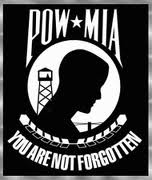